Accessibility & ctcLink Open Forum
March 12, 2024
1
Agenda
Welcome
HCX
Axe DevTools Pro
HCM
Service desk tickets/Oracle service requests
College sharing
Terms and Definitions
2
HighPoint Campus Experience
Highpoint has hired the Perkins School for the Blind to do an accessibility audit on Highpoint Campus Experience (HCX).  They anticipate the audit to be complete in March.
Of the 4 items that they support with exceptions (Highpoint VPAT section 1.3.1, 1.4.1, 2.4.3 and 4.1.2), they fully support now.
We will deploy the latest HCX version in October 2024.
3
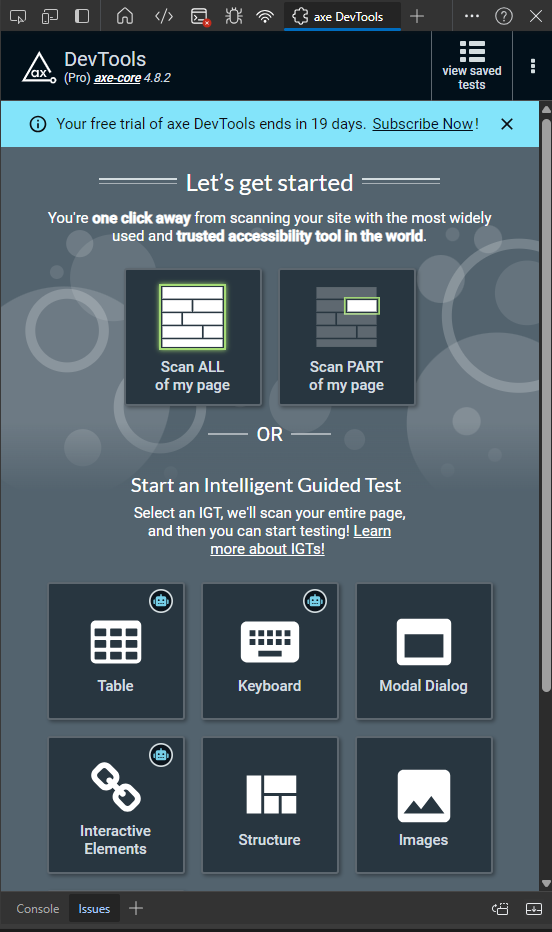 Axe DevTools Pro
Continuing to exploremore tools.
4
Human Capital Management
Time Pages
Focus goes to banner region after user interacts with calendar widget or previous button or next button. Focus should remain on the control that is selected.
Provisional Fix is given by Oracle which is currently in testing phase.

W-2 PDF 
JAWS reads "colon Y" after cell header in Box 13
Service Request with Oracle is open for this issue.

Configurable header labels
Fix will be available in HCM Image 49.
5
College Sharing
Submit ideas for future forum meetings through our online submission form
6
ctcLink Accessibility Web Page
ctcLink Accessibility web page
Accessibility reviews
Image overview documents
PeopleSoft Update Manager (PUM) images are released periodically to update and add new features
Oracle VPATs and third-party VPATs
Glossary of terms
7
Forum Information
Accessibility and ctcLink Open Forum
Next meeting – April 9, 2024, 11:00 am to Noon.
8
End of Presentation
Expanded details from previous slides are provided following this page.
9
Service Desk Tickets/Oracle Service Requests – Campus Solutions
CS Make a Payment Page
Submitted enhancement request to change from classic to fluid page. 
CS Academic Advisement Report – incorrect PDF tags
Fix was supposed to be delivered in CS Image 26.  There was a duplicate CSS declaration on the HTML academic progress fluid page and that was corrected.  They did not make any updates to the PDF though, so we pushed back and asked that to be done. 
Mark-up for 'Add' button incorrect creating WCAG violation
Oracle has accepted this as a bug and development is working on it now.
10
Service Desk Tickets/Oracle Service Requests – Human Capital Management
HCM Report time interface
After previous button, focus goes to calendar button and Date in the edit box does not get read in NVDA. Does not happen with JAWS.
Opened an SR for this issue.
Provisional Fix is given by Oracle which is currently in testing phase.
HCM - Entire absence request is reloaded based on selection and the reload is not announced to the screen reader.  
Resolved in HCM 47
HCM Enter Time Page. 
For the focus issue when switching between elapsed time and punch time, Oracle has agreed that it is a bug and will begin working on a resolution
Fix will be available in PeopleTools 8.60.
HCM Configurable headers
Gathering votes for the enhancement request.
Oracle has accepted our enhancement request and development is currently underway to address this issue. Once this fix becomes available, we will be able to resolve the issue of Multiple jobs being indistinguishable while reporting time.
11
Service Desk Tickets/Oracle Service Requests – Human Capital Management
HCM Time Pages
Focus goes to banner region after user interacts with calendar widget or previous button or next button. Focus should remain on the control that is selected.
Opened an SR for this issue.
Provisional Fix is given by Oracle which is currently in testing phase.
HCM W-2 PDF 
JAWS reads "colon Y" after cell header in Box 13
SR is open for this issue.
HCM Configurable header labels
Fix will be available in HCM Image 49.
12
Service Desk Tickets/Oracle Service Requests – Finance
FIN Travel Authorizations 
The attachment button on the grid does not have a label. 
[6/28/23] Will be tested when we implement FS 47.

Finance - Express Bill Entry Template page. 
The screen reader user cannot access any of the checkboxes on the Charge Details tab of the Configure Bill Line Grid Area. On the other tabs in the Configure Bill Line Grid Area, the checkboxes are accessed by the screen reader but the labels are not read by the screen reader so the user does not know what to check.  
Oracle is developing a fix that is planned to be delivered in Finance Image 47.
13
Service Desk Tickets/Oracle Service Requests – All Pillars
Switch Control
The switch form control/checkbox is identified as non-compliant due to it using multiple labels. Oracle has wanted to close it and we keep pushing back. The Vice President of HCM Development at Oracle is working with the PeopleTools team to try and address the problem with a design change.  We're waiting for him to send us information on how they tested and their justification for why it is compliant.
Back Button
In screen reader mode, the back button does not work from a Page accessed with the TransferPage function. Fix coming in PeopleTools 8.59. 
[6/28/23] Will be reviewed to see if PeopleTools 8.59 fixed this or not.
Combo Box drop down displays one blank row and list items order is not top to bottom
Oracle development is targeting PeopleTools 8.60 for the fix.
Accessibility Compliance of Calendar Widget
Fixed for Firefox in PeopleTools 8.59.
Works in Chrome and Edge with Oracle’s recommended keyboard shortcuts.  If this is not working for you, please let us know.
Placeholder text with expected date format i.e. “MM\DD\YYYY” with proper contrast ratio.
[6/28/23] Will be reviewed to see if PeopleTools 8.59 fixed this or not.
Query viewer page
The criteria is not read in screen reader forms mode. Fix coming in PeopleTools 8.59.
[6/28/23] Will be reviewed to see if PeopleTools 8.59 fixed this or not.
14
Terms and Definitions
Oracle vs. HighPoint
Oracle is the company that makes PeopleSoft. Highpoint is a third-party vendor that provides the integrated HCX mobile solution.
ctcLink vs. HCX
ctcLink is the centralized PeopleSoft implementation that all the WA community and technical colleges use. HCX is the integrated mobile solution provided by HighPoint.
OAAP and Kastech
Kastech is the third-party company that provides the Online Admission Application Portal (OAAP) that is integrated with ctcLink.
IOVD (Image Overview Document)
A document that explains in detail all the new features, bug fixes, and accessibility fixes that come with the image.
SIT vs. UAT
In SIT, State Board staff test the fix. In UAT, the college user that reported the issue tests the fix.
Testing teams vs. functional teams at SBCTC
The testing team coordinates the testing and reviews the results. The functional teams have the functional knowledge and are the ones that complete the SIT testing. There are lots more that both those teams do, that’s just a brief summary of some of their work as it related to testing.
PeopleSoft Release Patchset (PRP) or Proof-of-Concept (POC) 
A PRP is an official Oracle fix to a bug that we can apply outside of an image as a one-off. A POC is code Oracle gives us to apply ourselves before they have finalized it. It may solve the problem or may not and it is likely to change and be replaced in a future image.
15
Terms and Definitions (Continued)
PUM or Image
PeopleSoft Update Manager. The software our Managed Services uses to apply change packages, such as PRPs or images. The term is sometimes used interchangeably with the term image, like HCM image 40 or HCM PUM 40.
Conformance versus functional accessibility testing
Conformance focuses on code compliance with WCAG guidelines. Functional accessibility testing is focused on testing with all the assistive technologies and how they interact with the software.
16